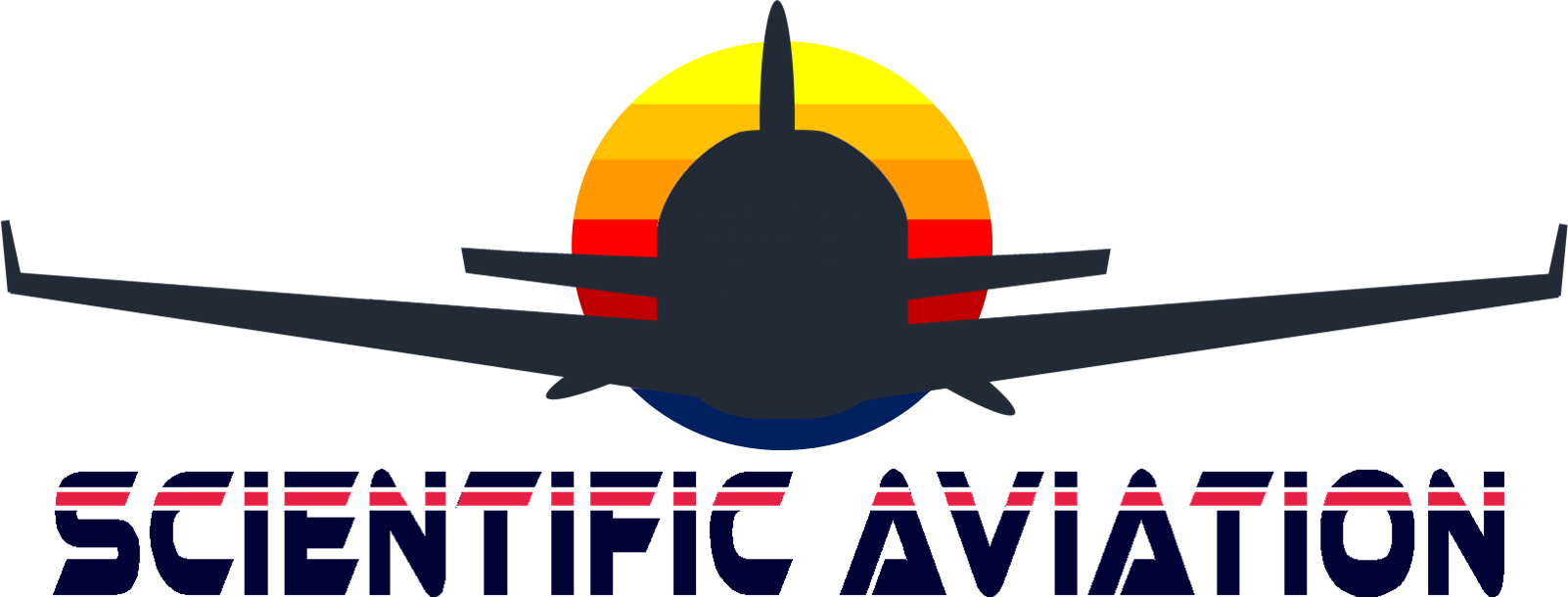 Unmanned Drones
All of our drones are equipped with winds, temperature, relative humidity, pressure, and methane
Best for near-field quantification, and surface to 400 ft agl flight altitudes
Real-time data display and upload, including images and video
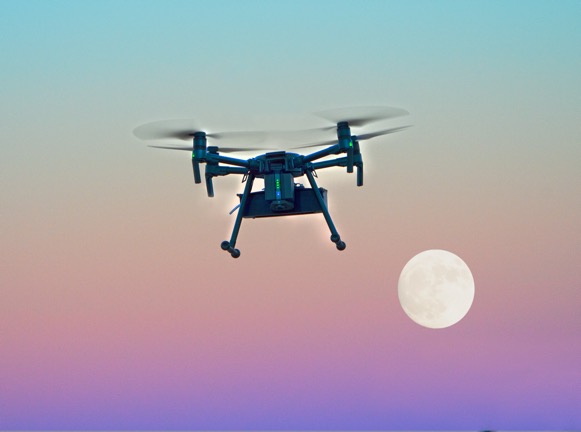 DJI Matrice 210
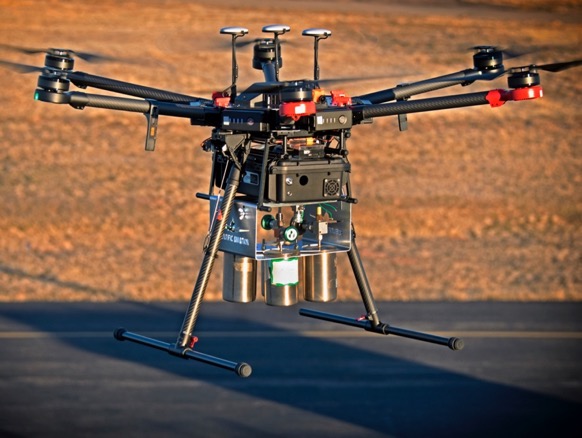 13 minute flight time with 5 lb payload  
Easy-to-handle wheeled case
Quick setup/tear down
30 minute flight time with 5 lb payload  
Up to 13-pound payload
Enough payload to collect whole air samples for offline VOC analysis
DJI Matrice 600 Pro
Measuring the Wind
Initial Objective - Measure the wind without the addition of ANY hardware
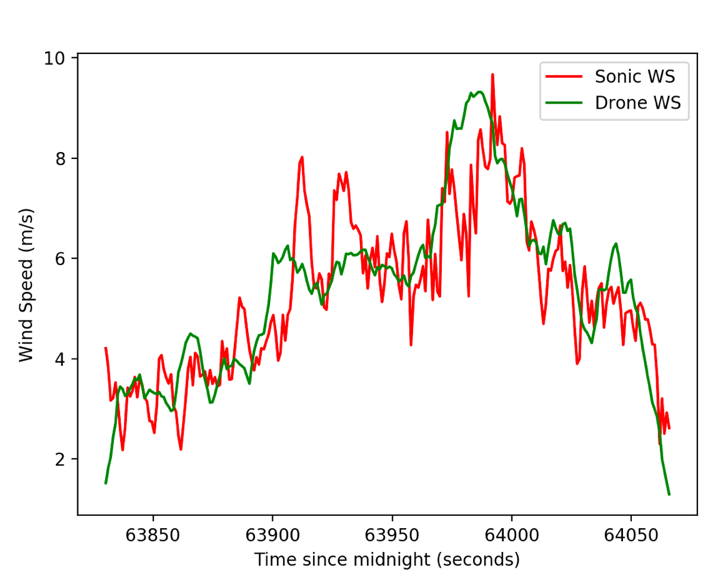 Scientific Principle

Compare the drone’s actual acceleration with what we predict using the balance of  forces

Using the drag force law, calculate the “missing” force and convert that to a wind direction and speed.
Comparison of winds simultaneously measured by drone and 2-D sonic anemometer
2
Measuring Methane Aboard the M210
Sensor Requirements
Low Power (~ 15 watts)

Maximum weight 4 pounds

Aeris Pico Specifications

1 ppb CH4 precision

Low power (15 W)

Weight 6 pounds
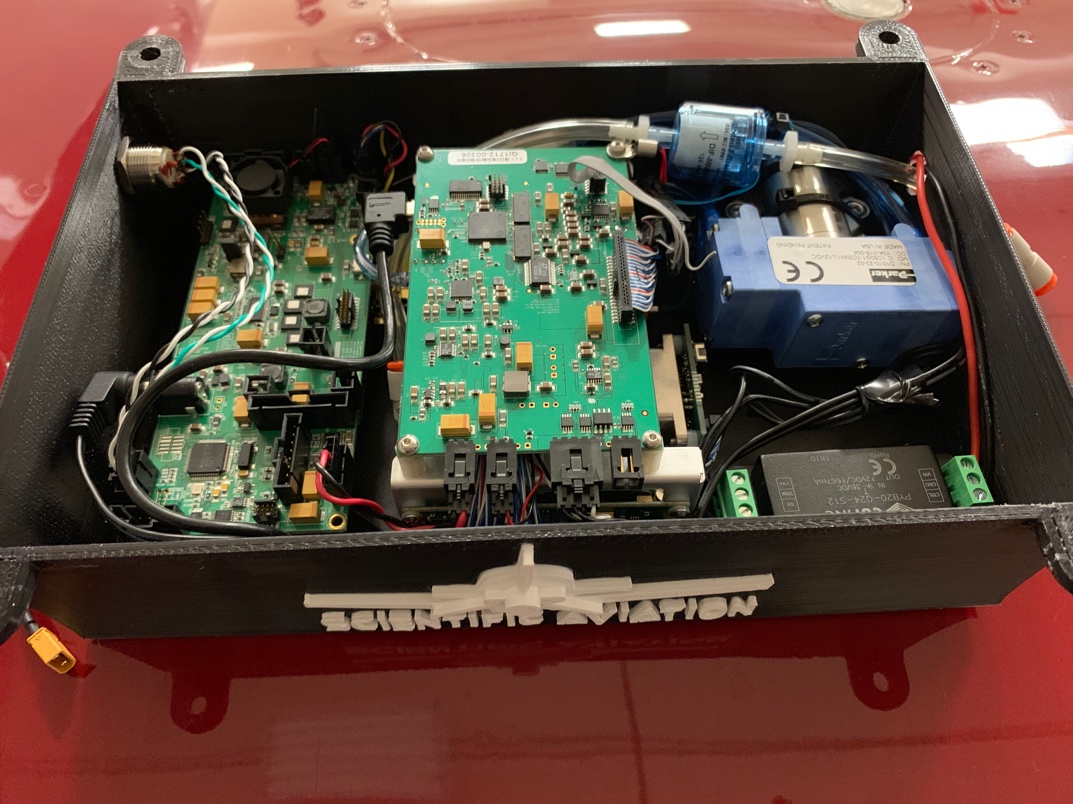 With custom lightweight case and removal of batteries, we were able to get the Aeris under 4 pounds.
High-Level System Architecture
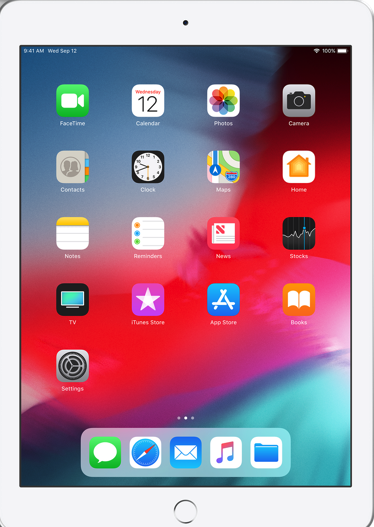 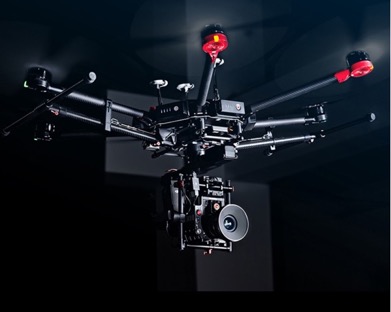 iPad app receives raw data from onboard computer and video feed. Data are stored in files and sent to computer (Swift)
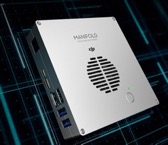 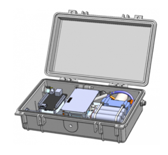 Onboard computer collects methane and UAV telemetry and transmits through remote to iPad (C++)
Onboard methane sensor continuously collects and reports methane mixing ratio
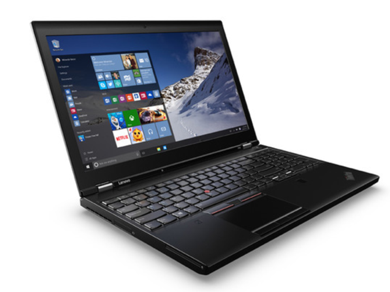 Python app on computer calculates emission rates and generates shape files (Python)
4
Test #1:  Controlled ReleaseNovember 5, 2018, Boulder Municipal Airport
Question:  Can we see a small leak from a safe distance?
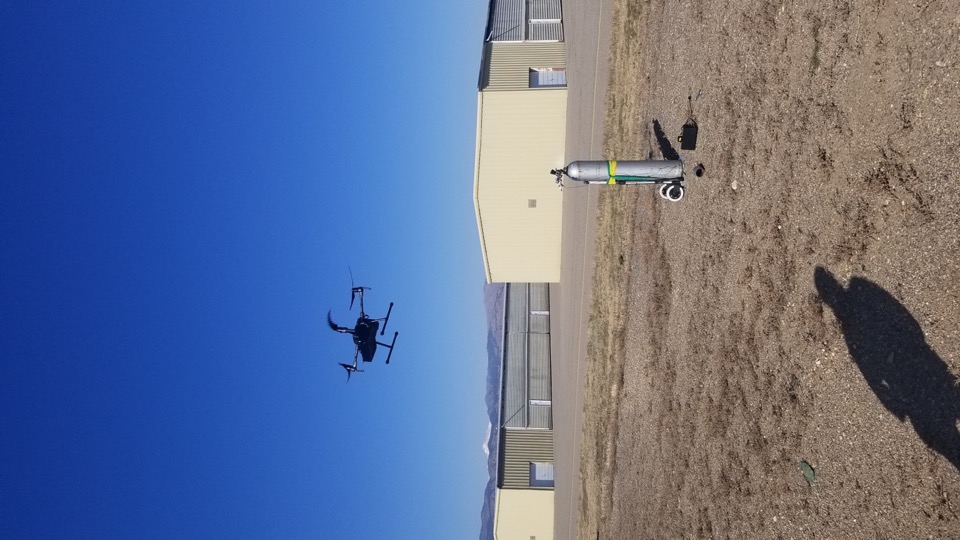 Test Setup:

Obtained air tank with 5% methane (below LEL)

Used flow meter to maintain constant flow rate ~20 liters per minute.

Release rate = 2 scf/hour
5
First Test – Operator View
November 5, 2018.  We released 20 liters/per minute of 5% methane mixture.  That equates to 42 grams/hour or 2 scf/hour.
6
First Test – Emissions Analysis
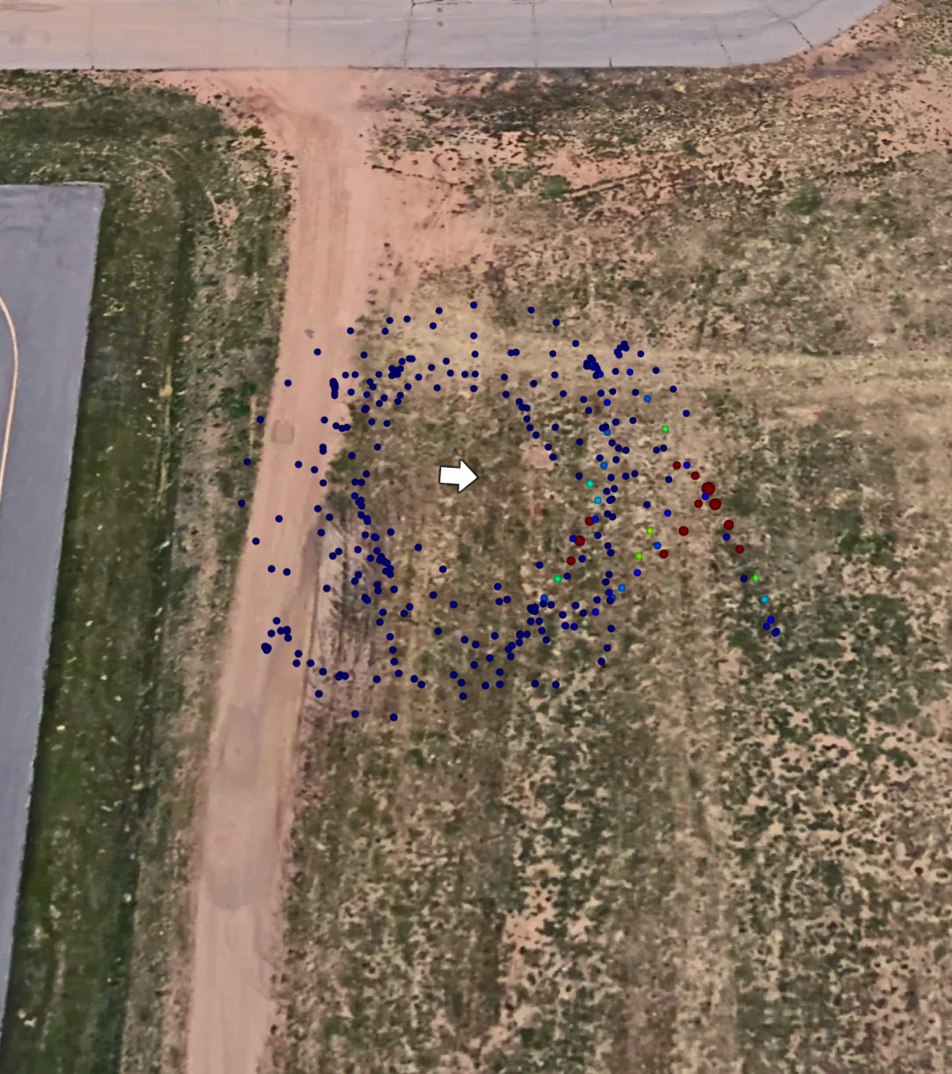 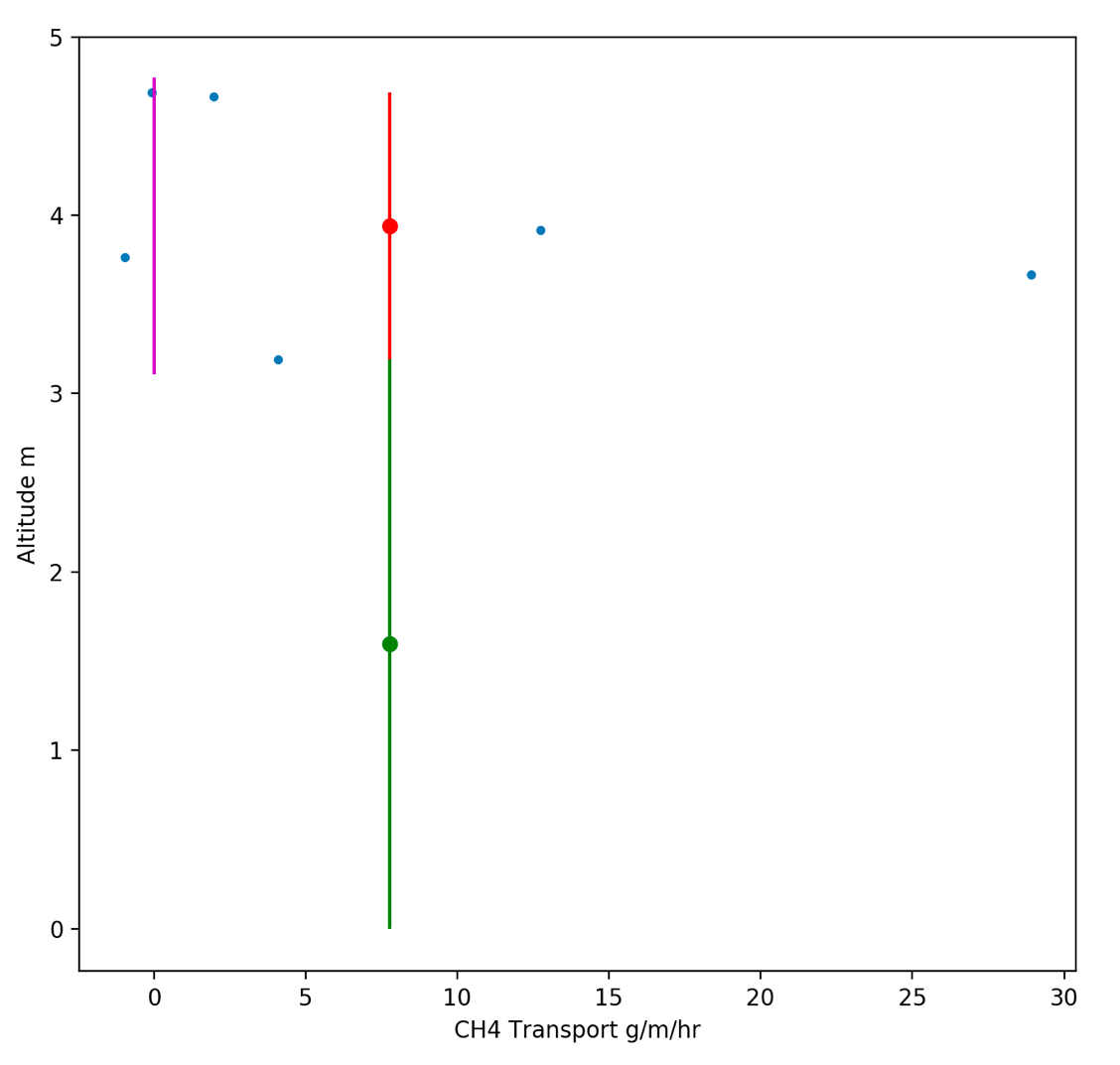 Average flux from 6 laps = 7.8 g/m/hr.  Maximum Height = 4.7 m.
Emission = 7.8 g/m/hr * 4.7 m = 37 grams / hour = 1.8 scf/hr
7